Organismen ordenen
Flipping-the-classroom les
Fons van de Loo
Planning
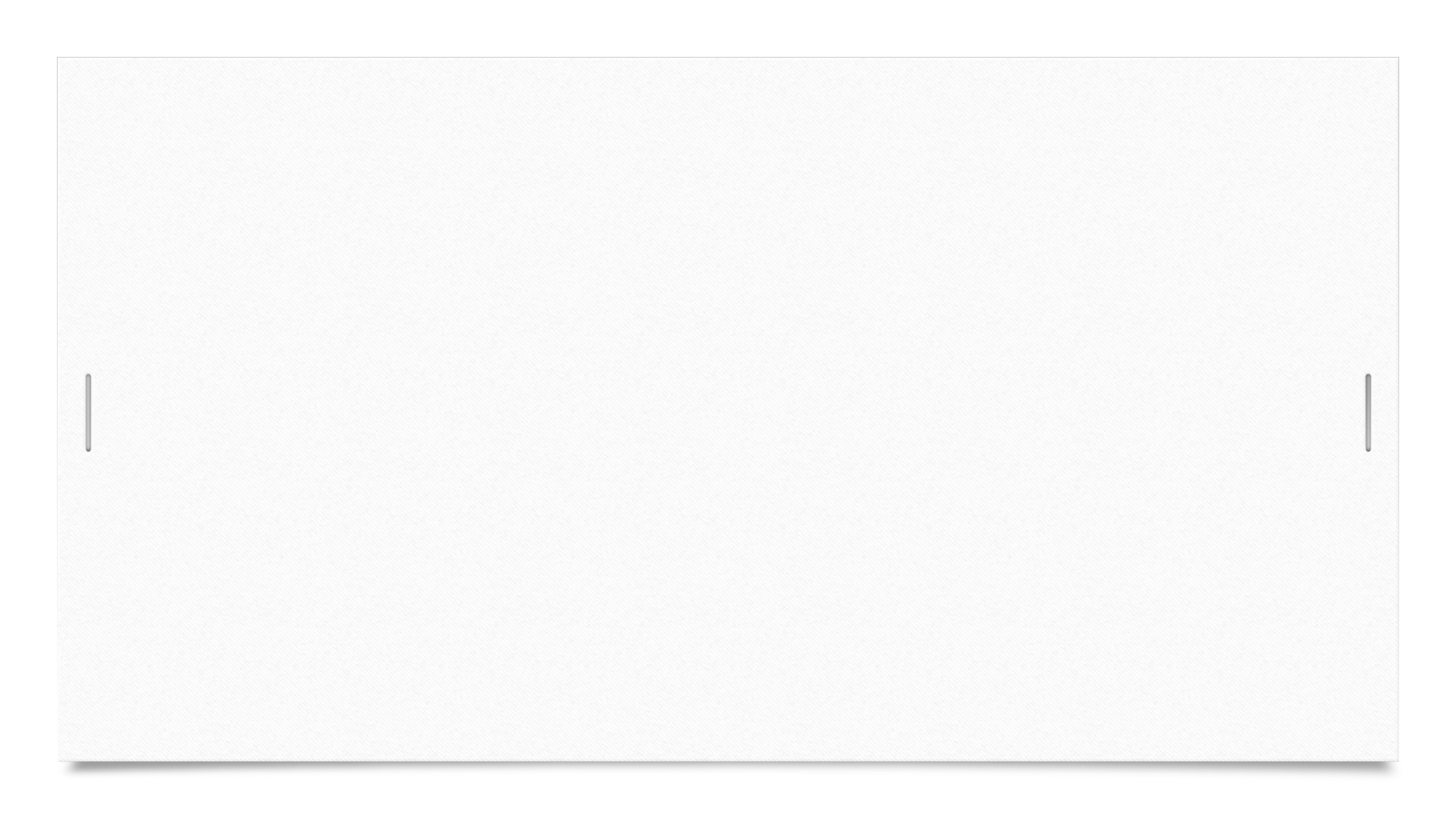 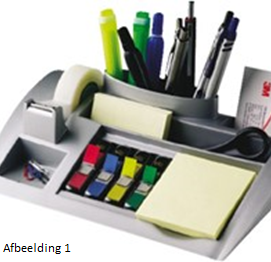 Ordening
Verzameling indelen in groepen
Sorteren
Kenmerken

Alles en heel de wereld
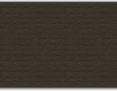 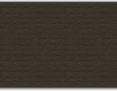 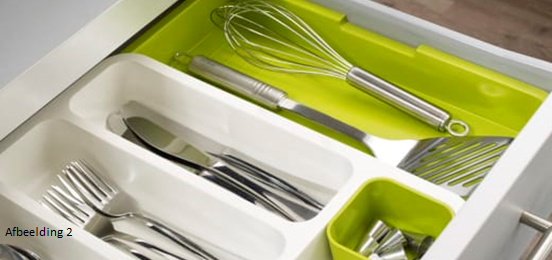 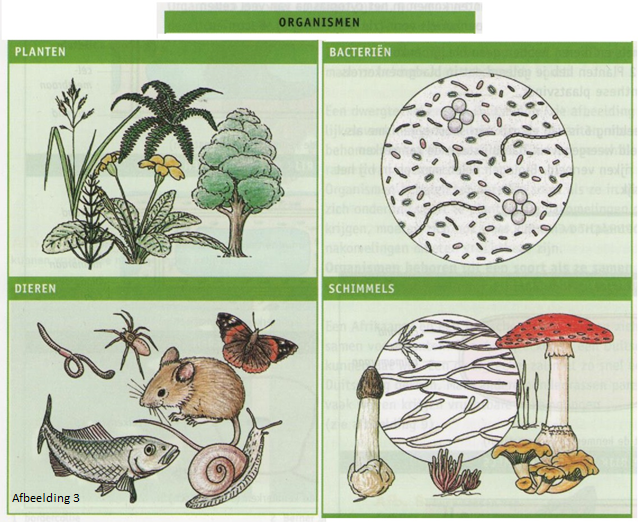 De vier rijken
Bacteriën

Schimmels

Planten

Dieren
Cel-kenmerken van de vier rijken
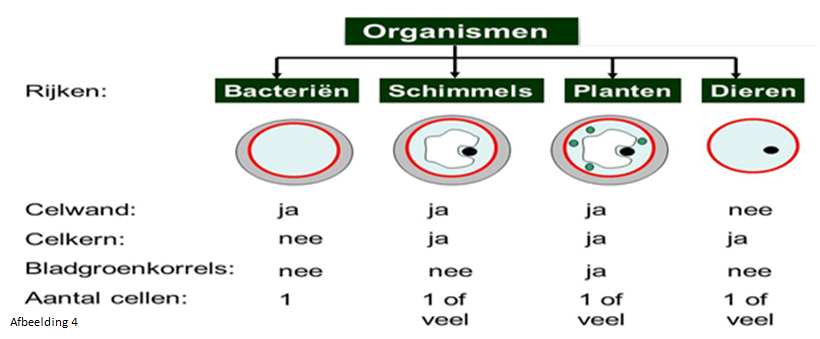 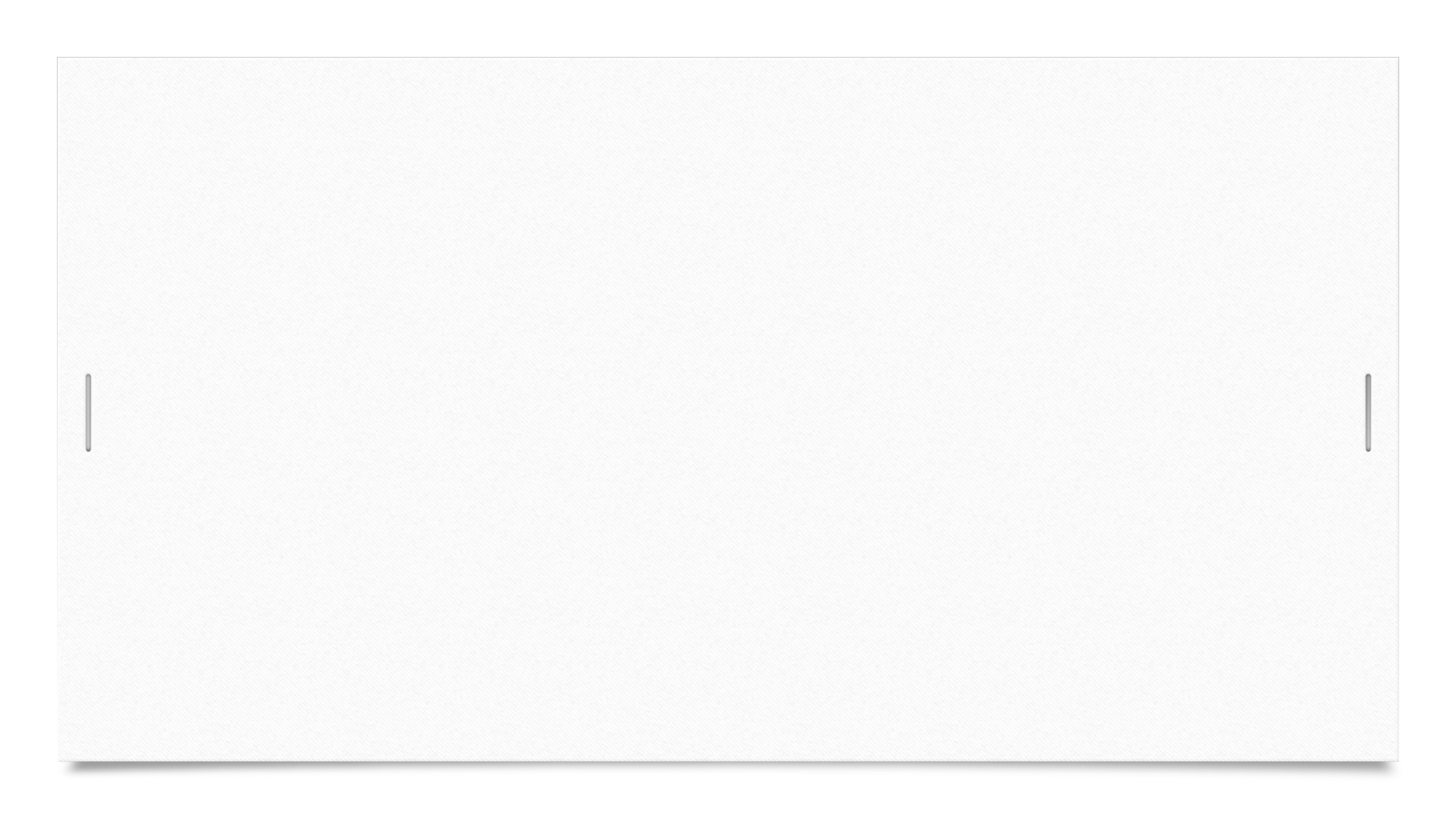 Zaadplanten en sporenplanten
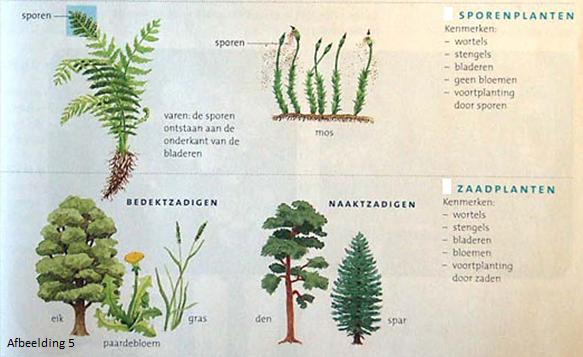 Mossen en varens
Sporenhoopjes
Sporendoosjes

Zaden
Ontstaan in bloemen
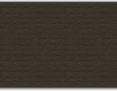 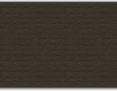 Gewervelde en ongewervelde dieren
Skelet zorgt voor stevigheid
	en bescherming

Inwendig en Uitwendig

Wervelkolom:
	Wervels + ruggengraat
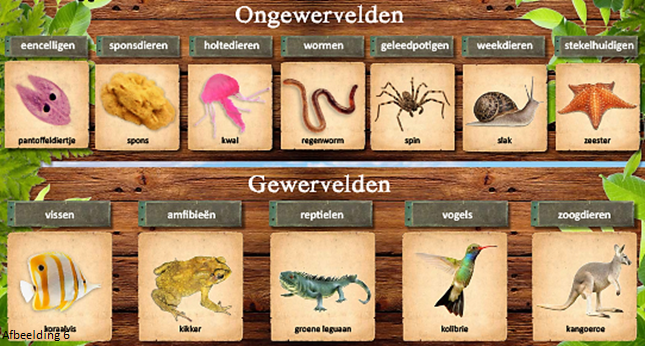 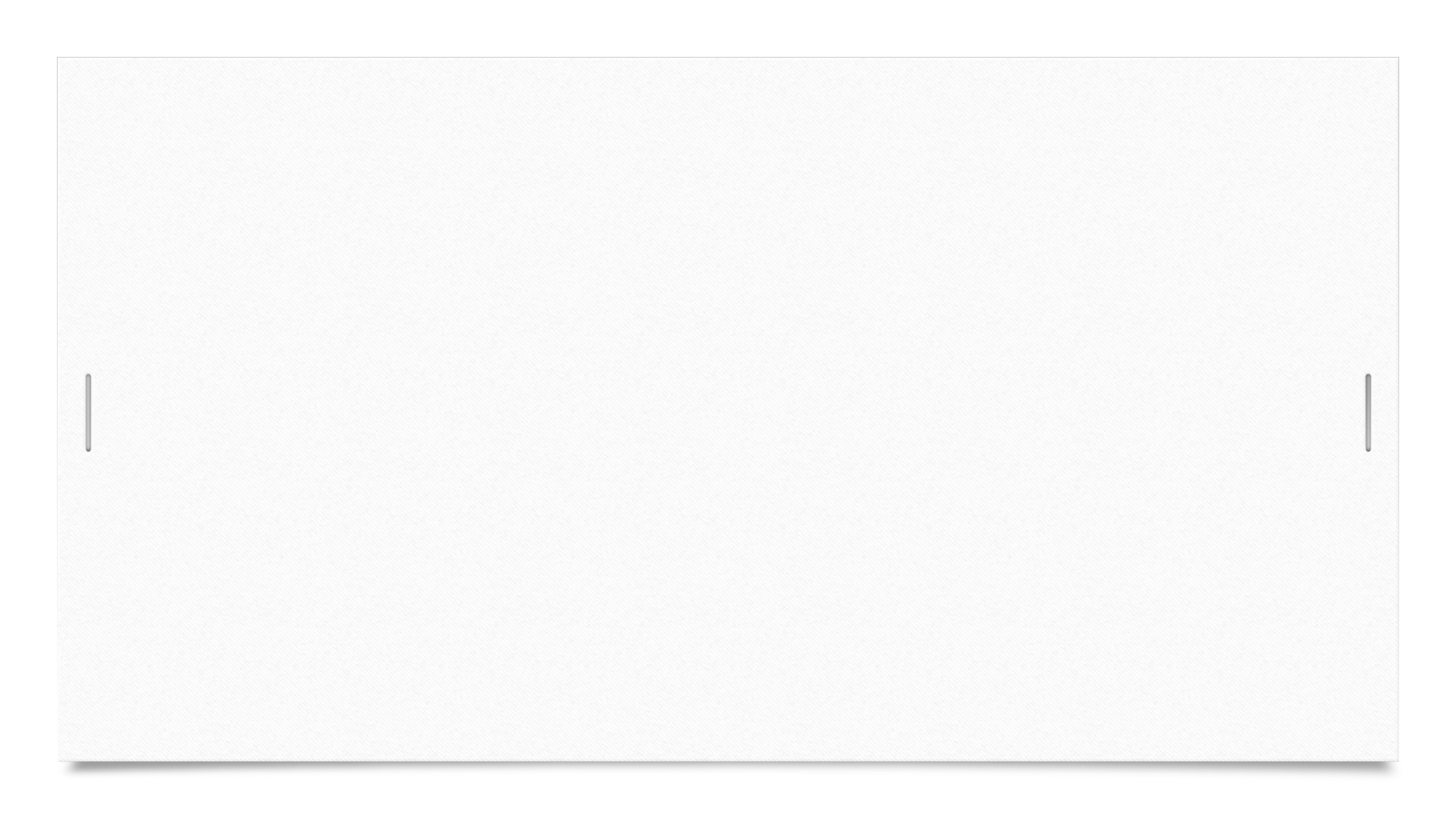 VertakkingsschemaStamboom
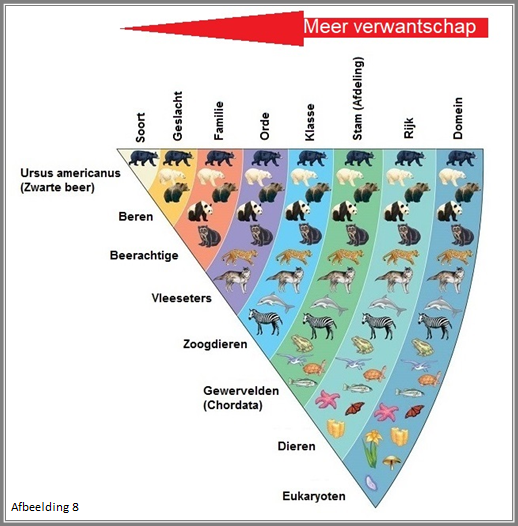 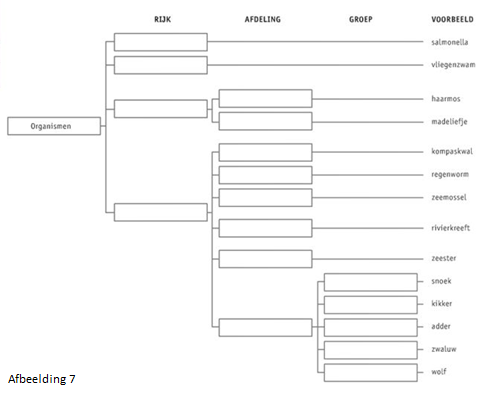 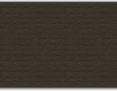 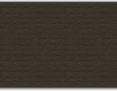 En nu?Opdracht maken